PLAN DE ACCIÓN PARA LA UNIVERSIDAD | POSTULACIÓN A UNIVERSIDADE Y ESCUELAS TÉCNICAS
PLANIFICADOR DE POSTULACIÓN A LA UNIVERSIDAD
Instrucciones: escribe el nombre de una de tus principales opciones de universidades en cada columna. Escribe las fechas mientras completas cada paso.
© 2022 OVERCOMING OBSTACLES
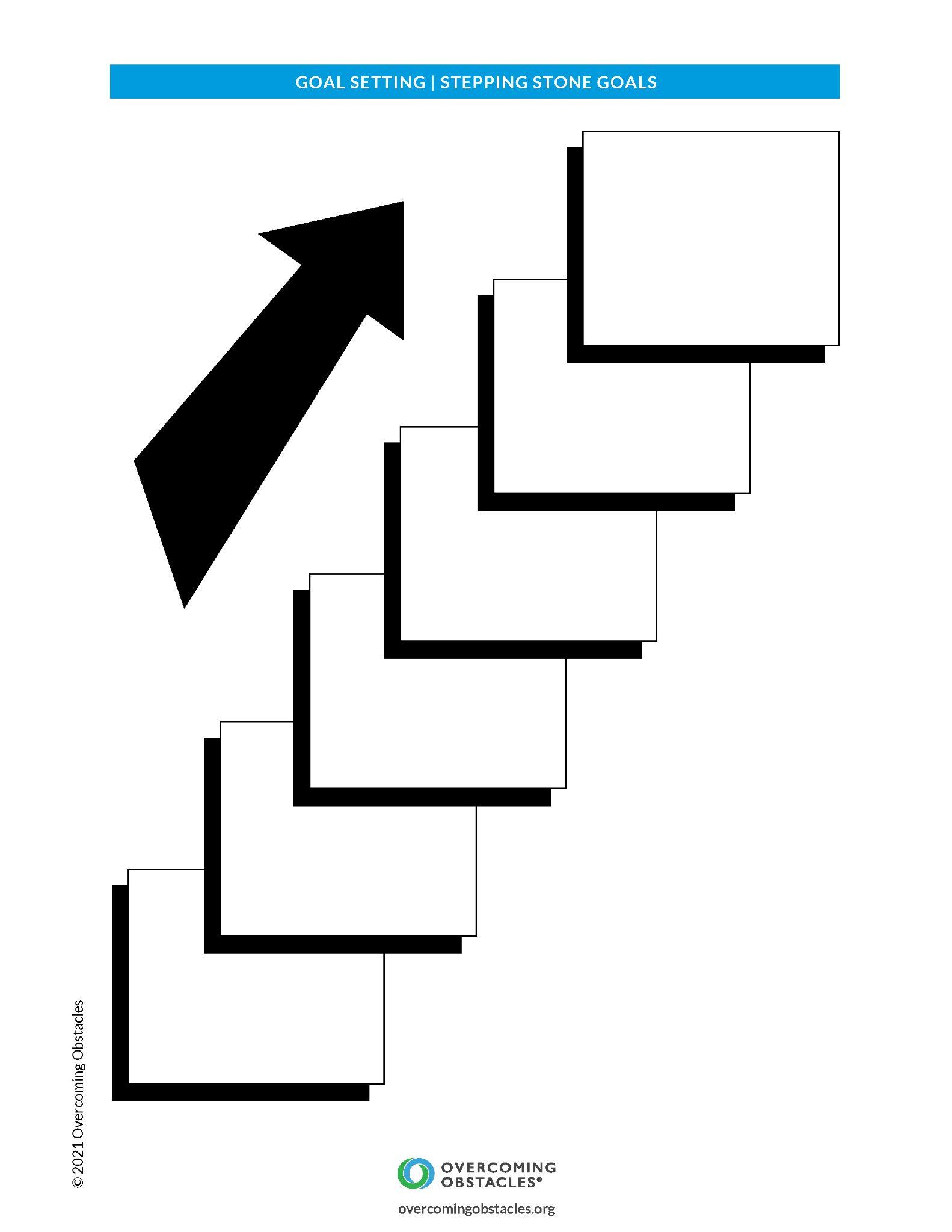